In the name of Allah
Management of hypertriglyceridemia   
BMJ 2020
Introduction
Clinical vignette
A 46 year old woman with recently diagnosed type 2 diabetes was admitted with severe abdominal pain, nausea, and vomiting.
 Abdominal imaging and elevated serum lipase concentrations confirmed the diagnosis of acute pancreatitis. 
At presentation, her plasma glucose was 306 mg/dL and her serum triglycerides were 1850 mg/dL.
 Two months previously, her fasting plasma glucose was 155 mg/dL, her hemoglobin A1c was 7.6%, and she had been treated with metformin monotherapy.
She had also been given hormone replacement therapy for menopausal symptoms and moderate intensity statin therapy for primary prevention of atherosclerotic cardiovascular disease.
 She had generalized obesity with a body mass index of 35.
 Review of previous medical records showed serum triglyceride concentrations ranging from 265 to 440 mg/dL, although some measurements were obtained in a non-fasting state.
 Her family history was significant for hypercholesterolemia and premature coronary artery disease but not for pancreatitis or severe hypertriglyceridemia.
Hypertriglyceridemia is a fairly common clinical condition, but it continues to evoke considerable debate about its ramifications and management.
 Consider the clinical vignette :
 Even as the diagnosis of hypertriglyceridemic acute pancreatitis (HTG-AP) seems relatively straightforward, the clinician is confronted by quite a few conundrums:
Is hypertriglyceridemia a cause or a consequence of acute pancreatitis? 
Are previous non-fasting serum triglyceride values valid for diagnosing hypertriglyceridemia and assessing future risk?
 What is the cause of the patient’s hypertriglyceridemia: primary genetic abnormality or secondary to uncontrolled diabetes and estrogen use?
 Would genetic testing have any benefit?
 What is the optimal treatment plan for the elevated triglycerides, both acutely to relieve pancreatitis and in the long term to prevent its recurrence?
Does hypertriglyceridemia increase her long term risk of atherosclerotic cardiovascular disease (ASCVD)?
 What is the optimal diet that should be recommended, especially in view of her preference for a “ketogenic” diet? 
Which drug treatment will benefit her the most: statins, fibrates, omega-3 fatty acids, niacin, or a combination?
Diagnosis and classification
The mean age adjusted serum triglyceride concentrations of US adult men and women were reported to be 128 (5th-95th percentile 52-361) mg/dL and 110 mg/dL (48-270), respectively, in the 1999-2008 National Health and Nutrition Examination Survey (NHANES).
Serum triglycerides tend to increase with age and are lower in children
Hypertriglyceridemia is commonly defined as fasting serum triglycerides of 150 mg/dL (1.7 mmol/L) or above, 

although the “optimal” fasting triglyceride concentration, which confers the lowest risk of incident and recurrent ASCVD, may be below 100 mg/dL
Fasting or non fasting???
The above classifications are based on fasting serum triglyceride concentrations, but non-fasting serum triglycerides are perhaps more indicative of health risk. 
Many large epidemiologic studies including the Women’s Health Initiative study and the Copenhagen City Heart Study have identified non-fasting serum triglycerides as a mor e robust marker for ASCVD than fasting serum triglycerides
Furthermore, non-fasting serum triglycerides have also been shown to be associated with risk of acute pancreatitis, with a hazard ratio exceeding that for ASCVD.
 Non-fasting triglycerides may better reflect the postprandial accumulation of atherogenic triglyceride-rich remnant lipoprotein particles and thus better predict the risk for ASCVD than do fasting triglyceride concentrations
Accordingly, the European and Canadian guidelines do not advocate a fasting lipid profile,
 and the recent AHA/ACC guidelines recommend either a fasting or a non-fasting lipid profile for screening,
 although a follow-up fasting lipid profile is recommended if serum triglycerides are above 400 mg/dL.
These recommendations are intended to simplify screening procedures, as an elevation of only 15-20% in serum triglycerides is seen after a regular low fat meal (about 15 g fat), which would be inconsequential in people with normal triglyceride concentrations.
 However, in the absence of established normal standards for postprandial triglyceride concentrations, fasting triglycerides are still recommended for the diagnosis and classification of hypertriglyceridemia.
Epidemiology
Hypertriglyceridemia is the most common form of dyslipidemia observed in the general population. 
On the basis of the NHANES 2003-06 data:
an estimated 53% of US adults have dyslipidemia,
 27% have elevated low density lipoprotein (LDL) cholesterol, 
23% have low high density lipoprotein (HDL) cholesterol, 
and 30% have elevated serum triglycerides (>150 mg/dL)
The overall prevalence is still higher in men than in women (28.7% and 21.5%, respectively),
the highest prevalence in the 40-59 year age group in men and in the over 60 year age group in women. 
Triglyceride concentrations are lower in children, with values of 100 mg/dL (1.1 mmol/L) or higher considered abnormal in those aged 0-9 years and values of 130 mg/dl (1.1 mmol/L) or higher considered abnormal in those aged 10-19 years.
Metabolism of triglyceride-rich lipoproteins
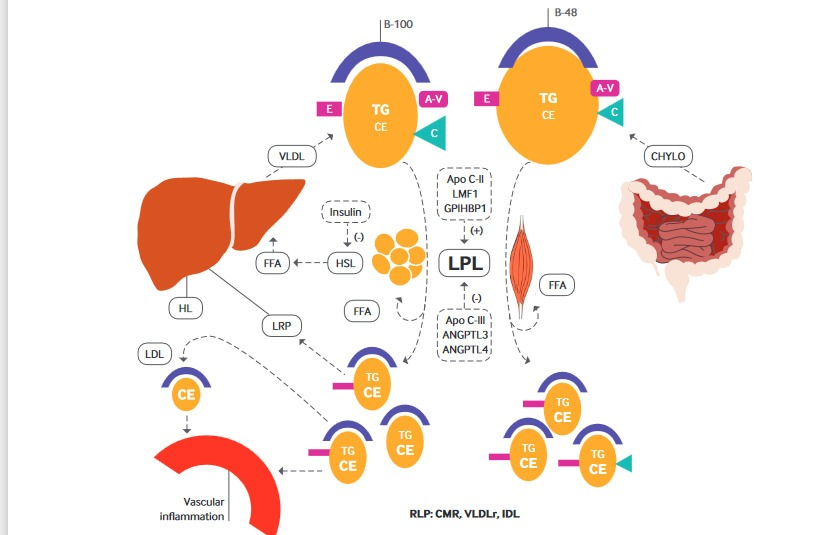 Fig 1
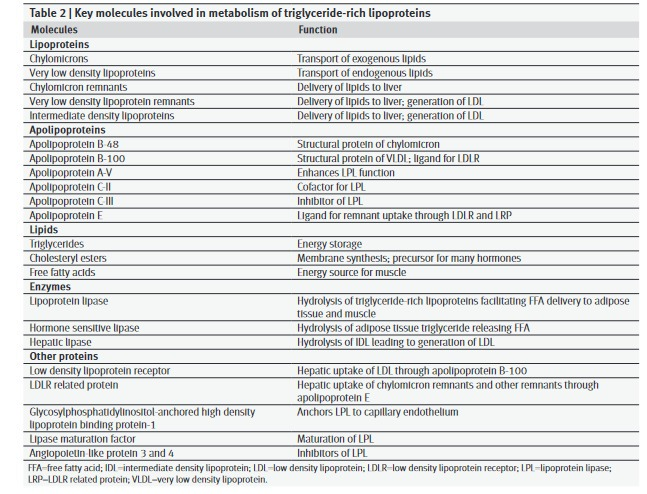 Table 2
Causes of hypertriglyceridemia
Most patients with hypertriglyceridemia do not have a recognizable genetic cause, and the elevated triglycerides likely stem from a combination of multiple genetic variations with small effects and environmental influences.
 Even when an apparent familial clustering of hypertriglyceridemia occurs, a monogenic cause is rarely identified
Primary cause of severe hypertriglyceridemia
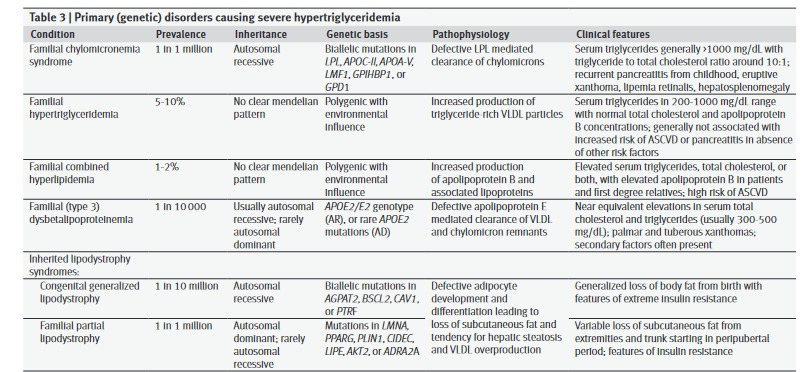 Table 3
Familial chylomicronemia syndrome
Familial chylomicronemia syndrome (FCS) is a rare autosomal recessive disorder with an estimated prevalence of one in a million
Causes…
Bi-allelic mutations in lipoprotein lipase account for most of these cases,
 followed by mutations in apolipoprotein A5, which is thought to stabilize the dimeric structure of lipoprotein lipase.
 Similar presentation has been reported in a few rare pedigrees with mutations in apolipoprotein C2 which is a cofactor for lipoprotein lipase. 
Homozygous mutations in genes encoding other proteins critical for lipoprotein lipase processing and function such as lipase maturation factor, glycerol-3-phosphate dehydrogenase-1, and glycosylphosphatidylinositol-anchored high density lipoprotein binding protein-1 have also been implicated in causing FCS
pancreatitis
The exact mechanism by which chylomicronemia causes pancreatitis is not clear, but it likely involves triglyceride hydrolysis by pancreatic amylase leading to high levels of FFA, leading to inflammatory changes and capillary injury.                                 
Hyperviscosity due to chylomicronemia accentuates hypoxic damage and leakage of pancreatic enzymes and further FFA release.
 The role of FFA in initiating tissue damage has been demonstrated, and although other inflammatory cytokines such as interleukins and tumor necrosis factor-α are known to be involved in the pathogenesis of chronic pancreatitis including fibrogenesis, their role in HTG-AP has not been studied.
Affected people(fcs) usually have recurrent pancreatitis from childhood and may show eruptive xanthoma and lipemia retinalis when serum triglyceride concentrations are above 2000 mg/dL. 
However, most patients with HTG-AP do not have a monogenic disorder. Instead, their presentation is more consistent with “multifactorial chylomicronemia syndrome,” which is caused by :
either a heterozygous defect in one the aforementioned genes or cumulative small effect variations in other genes
 with
 secondary exacerbating factors such as uncontrolled diabetes or alcohol misuse
Familial hypertriglyceridemia
Familial hypertriglyceridemia is a fairly common disorder characterized by moderate elevations in serum triglycerides (200-1000 mg/dL) due to increased secretion of triglyceride-rich VLDL particles.
 Familial clustering is noted, but no genetic cause has been identified. 
It is sometimes referred to as “benign hypertriglyceridemia,” as increased risk for ASCVD has not been observed
However, superimposed metabolic syndrome has been noted to increase ASCVD risk.
 Similarly, other exacerbating factors can lead to severe hypertriglyceridemia and pancreatitis
Familial combined hyperlipidemia
Familial combined hyperlipidemia is another fairly common disorder with variable lipid phenotypic expression.
 Affected people may have elevated cholesterol, triglycerides, or both
Elevation in apolipoprotein B concentrations (>90th percentile or 120 mg/dL) is characteristic, and a strong predisposition to premature ASCVD is observed.
These findings of elevated apolipoprotein B and family history of premature ASCVD may help in differentiating familial hypertriglyceridemia and familial combined hyperlipidemia and in identifying patients who need more aggressive treatment for ASCVD risk reduction. 
Despite the strong familial predilection, a genetic basis of this disorder has not been identified. 
Variants in the ApoA1/C3/A4/A5 cluster and upstream stimulatory factor 1 (USF1) have been associated with this phenotype,but a monogenic cause is unlikely.
Familial (type III) dysbetalipoproteinemia
Both a genetic predisposition and environmental factors are needed for this rare disorder to manifest. 
Hepatic clearance of chylomicron remnants and VLDL remnants requires apolipoprotein E, which serves as the ligand for receptor mediated uptake. 
This uptake is slowed in the presence of the E2/E2 phenotype, but most patients with the ε2/ε2 genotype do not necessarily have significant dyslipidemia as alternate pathways help in remnant clearance.
However, when secondary factors increase the generation of TGRL (for example, obesity, excess of dietary calories, alcohol consumption, estrogen) or decrease their clearance (for example, hypothyroidism), the alternate pathways are overwhelmed, leading to accumulation of remnants.
 Identification and management of the “second hit” that contributes to the disease phenotype is therefore critical. 
Rarely, dominant mutations in apolipoprotein E may independently cause disease manifestation
The characteristic features of this condition are similar elevations in serum cholesterol and triglycerides along with palmar xanthomas.
Various diagnostic criteria based on VLDL composition have been proposed:
One of these is a ratio of VLDL cholesterol to serum triglyceride above 0.3, with cholesterol and triglyceride concentrations expressed as mg/dL. This requires ultracentrifugation to isolate VLDL, a procedure generally limited to research laboratories.
An alternative recommended by Sniderman and associates that does not require ultracentrifugation is a total cholesterol to apolipoprotein B ratio above 6.2 with simultaneous triglyceride to apolipoprotein B ratio below 10, with cholesterol and triglyceride concentrations expressed as mmol/L and apolipoprotein B as mg/mL.
.
Recognizing this rare disorder is important, as it is associated with a significantly increased risk (odds ratio 5-10) of premature coronary artery disease
Lipodystrophy
Lipodystrophies are a heterogeneous group of rare inherited and acquired disorders characterized by selective loss of adipose tissue.
 Fat loss can either involve the whole body (generalized) or be restricted to some regions (partial).
Despite phenotypic and genotypic differences, they share similar metabolic complications including:
 hypertriglyceridemia,
 diabetes with severe insulin resistance
 steatohepatitis,
 and polycystic ovarian disease in women.
 The severity of metabolic abnormalities correlates with extent of fat loss, highlighting the critical importance of adipose tissue in maintaining lipid and glucose homeostasis.
Genetic lipodystrophies, both generalized and partial, are an important cause of monogenic hypertriglyceridemia. 
Management of metabolic complications with traditional glucose and lipid lowering therapies in these patients is challenging.
 Leptin replacement therapy has been shown to significantly decrease hyperlipidemia, hyperglycemia, and hepatic steatosis, especially in patients with generalized lipodystrophy.
Glycogen storage disorders
Severe hypertriglyceridemia is commonly seen in some forms of glycogen storage disorders (GSD), notably GSD type 1a which is due to deficiency of glucose-6 phosphatase. 
The resultant accumulation of glycolytic products increases de novo lipogenesis, leading to severe hypertriglyceridemia and hypercholesterolemia
Secondary causes of hypertriglyceridemia
(box 2
Alcohol
Alcohol consumption causes the most profound effect on serum triglycerides and seems to be primarily related to increased VLDL production.
 However, this may be dependent on both the amount of alcohol ingested and other factors such as obesity and simultaneous caloric intake.
Acute alcohol ingestion also decreases lipoprotein lipase activity, although chronic consumption may restore or increase lipoprotein lipase activity and be responsible for elevated HDL cholesterol
Moderate alcohol consumption (30 g) only transiently exacerbates postprandial lipemia, whereas chronic excess alcohol consumption can lead to elevated fasting serum triglycerides as  well.
 Most of these changes are modest (about 15%) in people with normal triglyceride concentrations but can lead to severe elevations with increased risk of pancreatitis in patients with underlying hypertriglyceridemia.
Obesity and uncontrolled diabetes
Among medical disorders contributing to hypertriglyceridemia, obesity and uncontrolled diabetes are the most common causes.

 Hypertriglyceridemia has been noted in more than 80% of people who are 
Overweight or obese

In a recently reported cohort of 160 patients with serum triglycerides above 2000 mg/dL, uncontrolled diabetes was the contributing factor in nearly 75% of the patients.
Both obesity and type 2 diabetes are characterized by insulin resistance, which leads to VLDL overproduction as a result of increased hepatic lipogenesis from excess FFA delivery to the liver, as well as decreased apolipoprotein B degradation.
In the absence of suppression of hormone sensitive lipase by insulin, excessive release of FFA from adipocytes occurs, which fuels triglyceride synthesis and VLDL secretion from the liver
Insulin deficiency, as occurs in poorly controlled type 1 diabetes, decreases lipoprotein lipase activity and thereby impairs clearance of TGRL.
 Insulin infusion has been shown to stimulate adipocyte lipoprotein lipase activity.
 Insulin treatment has also been shown to restore impaired lipoprotein lipase activity in both adipocytes and skeletal muscle of patients with untreated type 1 diabetes, leading to reduction in serum triglycerides.
Decreased clearance of TGRL is also noted in type 2 diabetes despite no decrease in lipoprotein lipase activity and is an important contributor to hypertriglyceridemia in diabetes.
Drug induced dyslipidemia
A wide variety of drugs can cause adverse effects on lipid metabolism, leading to dyslipidemia.
 These include:
 antihypertensives such as thiazide diuretics and non-specific β adrenergic blockers,
 various steroid hormones including glucocorticoids and estrogens and their related compounds,
 immunosuppressive drugs,
 anti-neoplastic agents, 
atypical antipsychotics, 
HIV-1 protease inhibitors,
 antiepileptics such as carbamazepine,
 and other miscellaneous drugs
The effect of some drugs is mild and of little clinical significance, whereas others can cause severe hyperlipidemia and acute complications such as pancreatitis.
Modest triglyceride elevation is noted with use of:                                          
non-selective β blockers such as atenolol, propranolol, and metoprolol, especially in people with underlying hypertriglyceridemia, but not with the selective β adrenergic blocker carvedilol.
 Similarly, thiazide diuretics have been associated with a 15% increase in serum triglycerides, although loop diuretics and potassium sparing diuretics seem to have a mild or neutral effect.
 Second generation (atypical) antipsychotics are also associated with mild hypertriglyceridemia, often in association with obesity, but sometimes severe hypertriglyceridemia and pancreatitis can also occur.
Among the different antipsychotics:
 clozapine and olanzapine are associated with the highest risk of metabolic complications,

 followed by resperidone and quetiapine,


 whereas ziprasidone and aripiprazole have the lowest risk
Oral estrogens can cause a 30-40% increase in serum triglycerides in a dose dependent manner, also due to increase in VLDL production.

 This is most prominent in people with baseline hypertriglyceridemia, and many instances of estrogen induced pancreatitis from hypertriglyceridemia in patients with underlying lipid disorders such as FCS and lipodystrophy have been reported
Unlike oral estrogen, transdermal estrogens, which do not undergo first pass metabolism in the liver, have only minimal effects on lipid concentrations.

 Related compounds such as tamoxifen and clomiphene have also been rarely associated with severe hypertriglyceridemia and pancreatitis.
Severe but reversible hypertriglyceridemia has also been observed during treatment with retinoid derivatives including isotretinoin, acetretin, and 
 bexarotene,which inhibit hepatic fatty acid oxidation and increase apolipoprotein C-III concentrations.
 Other drugs rarely associated with severe hypertriglyceridemia include L-asparaginase, which inhibits lipoprotein lipase, capecitabine, and propofol.
Management
The goal of all triglyceride lowering therapies must be to reduce the risk of either HTG-AP or ASCVD.
 The nature of this risk largely depends on accumulation of which type of TGRL is responsible for the hypertriglyceridemia. 
Accumulation of the large chylomicron particles, and to a lesser extent VLDL particles, increases the risk of pancreatitis, 
whereas accumulation of the smaller remnant particles increases the risk for ASCVD.
Management of severe hypertriglyceridemia in patients with acute hypertriglyceridemic pancreatitis
Although significant elevations in triglyceride concentrations can occur in patients with acute pancreatitis of any cause as an epiphenomenon, HTG-AP is a distinct entity accounting for 2-10% of all cases of acute pancreatitis; 
it usually results from serum triglyceride elevation over 2000 mg/dL.
 In a systematic review of 1340 patients with HTGAP, the median serum triglyceride concentration at presentation was 2622 (range 1160-9769) mg/dL.
Risk of pancreatitis increases progressively with higher serum triglycerides, but whether higher triglycerides also correlates with greater severity of pancreatitis is not entirely clear.
 Nevertheless, prompt reduction of triglycerides is essential in this setting. 
In the absence of food intake, further generation of chylomicrons is halted, and a gradual decline in serum triglycerides is noted even with conservative measures (fasting, intravenous hydration, analgesia) only.
 Traditional oral triglyceride lowering therapies have a limited role, 
but intravenous insulin infusion and total plasma exchange may aid a more rapid reduction in serum triglycerides
Therapeutic plasma exchange (TPE)
Therapeutic plasma exchange (TPE) involves the extracorporeal removal of plasma, which is then replaced by equivalent amounts of fresh plasma or albumin. 
Observational studies and case reports have shown that this procedure results in rapid reduction in serum triglycerides.
 In one of the largest case series of more than 100 patients, a nearly 60% reduction in serum triglycerides was noted compared with 27% in the conservatively treated group. Most patients (56%) needed a single plasma exchange procedure, and the reported complications, including hypotension (2.6%), gastrointestinal hemorrhage (1%) and hypocalcemia (3.6%), were few
However, whether it significantly affects overall patient outcomes is not clear, as no controlled trials have been reported
 A retrospective review of 10 patients who underwent TPE in a single center showed no significant reduction in APACHE II scores despite the median reduction in triglyceride concentration from 2625 mg/dL to 415 mg/dL.
 Similarly, no differences in mortality or complications were noted in another single center study comparing patients before and after the institution of TPE.
 A small randomized trial of high volume hemofiltration, which like TPE achieves emergent triglyceride reduction, also showed no improvement in morbidity and mortality compared with heparin and insulin treatment.
The American Society of Apheresis has a category III recommendation for TPE in patients with HTG-AP, implying that the optimal role of TPE in this situation is not established. 
TPE may be considered in patients with markedly diminished lipoprotein lipase activity such as those with FCS or with features of hyperviscosity. 
It is often used in patients presenting with marked elevation of serum triglycerides or severe pancreatitis associated with acidosis and multi-organ failure, although little evidence of benefit exists.
Intravenous insulin infusion
Intravenous insulin infusion also promotes rapid reduction in serum triglycerides by activating lipoprotein lipase, thereby enhancing the clearance of TGRL. 
In addition, it reduces the activity of hormone sensitive lipase, thus decreasing the release of FFA from adipocytes and subsequent hepatic triglyceride synthesis and VLDL generation.
 Insulin treatment has been frequently used in the management of HTG-AP, in patients both with and without diabetes.
However, no controlled trials have been done, and a recent retrospective review showed similar triglyceride lowering with insulin infusion compared with conventional therapy.
 The optimal insulin infusion dose is also not clear, with infusion rates usually ranging from 0.1 to 0.3 units/ kg/h with simultaneous glucose infusion to avoid hypoglycemia.
In summary, the role of adjuvant triglyceride lowering therapies beyond fasting and intravenous hydration in patients with HTG-AP is not clear.
 Intravenous insulin should certainly be considered when concomitant hyperglycemia is present, especially with metabolic decompensation such as ketoacidosis, but may be beneficial in patients without diabetes as well
Uptodate
Initial therapy for hypertriglyceridemia
Choice of therapy 
 The main treatment modalities for initial management of hypertriglyceridemia are apheresis and insulin.
 However, randomized trials comparing their efficacy are lacking.
 Our approach to initial therapy for hypertriglyceridemia in patients with HTGP is based on the severity of acute pancreatitis and the presence of worrisome clinical features
Patients with worrisome features
In patients with HTGP and one or more worrisome feature, we suggest initial therapy with therapeutic plasma exchange (TPE) .
 We administer intravenous insulin if apheresis is unavailable or if the patient cannot tolerate apheresis.
Worrisome features in patients with HTGP include the following:
Signs of hypocalcemia
 Lactic acidosis
 Signs of worsening systemic inflammation (two or more):
 Temperature >38.5°C or <35.0°C
 Heart rate of >90 beats/min
 Respiratory rate of >20 breaths/min or PaCO2 of <32 mmHg
 WBC count of >12,000 cells/mL, <4000 cells/mL, or >10 percent immature (band) forms
 Signs of worsening organ dysfunction or multi-organ failure as defined by Modified Marshall scoring system for organ dysfunction
Patients without worrisome features
In patients with acute pancreatitis without worrisome features, we administer intravenous insulin.
 For management of hypertriglyceridemia, insulin is continued until triglyceride levels are <500 mg/dL.
Treatment modalities
Apheresis
Apheresis is the process of passing blood through a medical device to separate any components, and returning the remaining components to the body.
 TPE is the modality of choice for apheresis in patients with HTGP.
 The process of TPE involves the removal of plasma and replacement with a colloid solution (eg, albumin or plasma) . 
We use citrate as an anticoagulant rather than heparin
In an observational cohort study that included 103 patients with 111 episodes of hypertriglyceridemic pancreatitis, citrate anticoagulation during plasmapheresis as compared with heparin was associated with a significantly lower mortality (1 versus 11 percent). 
Citrate anticoagulation was an independent predictor of survival
Studies comparing TPE replacement fluid (albumin versus fresh frozen plasma) in patients with HTGP are lacking. 
We use apheresis only in selected patients with severe HTGP as there are significant concerns surrounding apheresis including its cost, availability, and efficacy 
 The efficacy of TPE in reducing the severity of hypertriglyceridemiainduced acute pancreatitis or other clinical important endpoints such as mortality has not been established.
insulin
We typically initiate an intravenous (IV) infusion of regular insulin at a rate of 0.1 to 0.3 units/kg/hour while closely monitoring blood glucose levels.
 In patients with blood glucose levels between 150 and 200 mg/dL, we administer a separate 5 percent dextrose infusion to prevent hypoglycemia due to the insulin infusion. 
Many insulin regimens have been reported to lower triglyceride levels to less than 500 mg/dL (5.6 mmol/L) over 3.5 to 4 days
IV insulin may be more effective than subcutaneous insulin in severe cases of HTGP and is easier to titrate than subcutaneous administration of insulin 
 IV insulin as a continuous infusion was found effective in patients with severe HTGP with and without type 2 diabetes mellitus
Monitoring and duration of therapy
In patients treated with apheresis, triglycerides should be measured after each cycle of apheresis . 
We continue apheresis until triglyceride levels are below <500 mg/dL (5.6 mmol/L).
In patients treated with intravenous insulin, triglyceride levels should be monitored every 12 hours. 
Serum glucose should be measured every hour and the insulin/5 percent dextrose infusion should be adjusted accordingly.
 Intravenous insulin should be stopped when triglyceride levels are <500 mg/dL (5.6 mmol/L), which typically occurs within a few days.
Therapies with uncertain benefit
Heparin
The role of heparin in patients with hypertriglyceridemia-induced pancreatitis is controversial. 
Heparin has been used alone and with insulin to lower triglyceride
We do not use heparin due to:
 the transient nature of reduction of triglyceride levels,
 potential lipotoxicity from free fatty acids (FFA),
 and an increased risk of bleeding
Heparin stimulates the release of endothelial lipoprotein lipase into the circulation 
 However, the toxic agent in hypertriglyceridemia-induced pancreatitis (HTGP) is FFA, and lowering triglycerides by stimulating their conversion to FFAs is likely to worsen lipotoxicity 
 Heparin causes an initial rise in circulating lipoprotein lipase levels that is quickly followed by increased hepatic degradation of lipoprotein lipase 
 This degradation contributes to further depletion of plasma stores of lipoprotein lipase and results in an increase in the level of chylomicrons
Hemofiltration
In a randomized trial, 66 patients with HTGP presenting within three days after the onset of symptoms were assigned to early high-volume hemofiltration or low molecular-weight heparin combined with insulin 
 Early high-volume hemofiltration resulted in reduced triglyceride levels to <500 mg/dL (5.6 mmol/L) faster as compared with insulin therapy.
 However, there were no differences in clinical outcomes, including local pancreatic complications, or the requirement of surgical intervention
Management of severe hypertriglyceridemia to prevent pancreatitis
The risk of pancreatitis increases with increasing serum triglyceride concentrations. 
In the general population, acute pancreatitis is seen in about 0.51% of the population, which increases to about 5% in people with chronic alcohol misuse.
 By contrast, an estimated 10% of patients with serum triglycerides greater than 1000 mg/dL have history of previous pancreatitis, and the proportion increases to 20% and 50% in those with serum triglycerides greater than 2000 mg/dL and 5000 mg/dL, respectively.
Weight loss
Serum triglycerides are much more responsive than serum cholesterol to weight changes.
 Even modest weight loss of 5% by caloric restriction alone has been shown to significantly reduce serum triglycerides by about 10% despite minimal change in other lipid parameters.
 A meta-analysis of 70 studies examining weight loss by dietary intervention alone estimated that for each kilogram of weight loss, serum triglycerides declined by 1.5 mg/dL.
 Any diet that results in weight loss, irrespective of macronutrient composition, helps to reduce serum triglycerides
Targeting at least a 5-10% weight loss should be reasonable in all overweight patients with hypertriglyceridemia, which would be expected to decrease serum triglycerides by about 20%
Dietary changes
the optimal diet for patients with hypertriglyceridemia should promote weight loss, consist of:
 not more than 50-60% carbohydrate sources comprising mostly complex carbohydrates such as whole grain and fruits and vegetables, and be rich in fiber (20-30 g/day).
 Saturated fat must be restricted to below 7% of total energy intake,
 and increased intake of MUFA (nuts, olive oil)
 and marine omega-3 polyunsaturated fatty acids (oily fish) is recommended.
However, these general recommendations need to be modified in patients with extreme hypertriglyceridemia due to FCS who need restriction of dietary fat to below 10-15% of total energy intake (15-20 g/day).
 Limited data also suggest a benefit of medium chain triglycerides in these patients, as they are absorbed and transported without being incorporated into chylomicrons.
Exercise
Regular aerobic exercise not only promotes weight loss and physical fitness but has been shown to significantly reduce postprandial triglyceride response.
.
 Postprandial triglyceride response decreased by 31% and 33% respectively after 45 minutes and 60 minutes of moderate intensity (60% VO2max) exercise, but not after 30 minutes.
A small randomized trial showed that 45 minutes of aerobic exercise five days a week for eight weeks significantly reduced fasting serum triglycerides, which correlated with reduction in apolipoprotein CIII.
 Recommending at least 45 minutes a day of moderate intensity exercise, five days a week in those who are fit enough, therefore seems reasonable.
 However, these recommendations must be tempered by the patient’s ability and motivation, and clearly any effort at increasing physical activity must be encouraged.
Alcohol
As discussed earlier, moderate alcohol ingestion has modest effects on serum triglycerides in people with normal triglyceride concentrations, but chronic alcohol misuse leads to significant elevation.
 It can also greatly exacerbate hypertriglyceridemia in those with baseline hypertriglyceridemia, and complete abstinence is strongly recommended in such people.
Drug treatment
As the risk of pancreatitis increases when serum triglycerides are elevated above 500 mg/dL, most guidelines recommend treatment with fibrates, omega-3 fatty acids, or niacin to reduce this risk.
 However, these recommendations are largely based on observational studies.
no clinical trials have shown a reduced risk of pancreatitis with omega-3 fatty acid therapy or niacin, although the former has been shown to improve some outcomes in acute pancreatitis, likely owing to its anti-inflammatory effect.

However, as they have been shown to reduce serum triglycerides by 30-50%, the assumption that they will reduce risk of HTG-AP is reasonable
Management of patients with moderate hypertriglyceridemia to reduce risk of ASCVD
As discussed above for patients with severe hypertriglyceridemia, optimizing therapeutic lifestyle changes and correcting secondary exacerbating factors is critically important in patients with moderate hypertriglyceridemia before consideration of drug treatment.
 The only class 1 recommendation on treating hypertriglyceridemia in the most recent AHA/ACC lipid treatment guidelines is for clinicians to “address and treat lifestyle factors (obesity and metabolic syndrome), secondary factors (diabetes mellitus, chronic liver or kidney disease and/or nephrotic syndrome, hypothyroidism) and medications that increase triglycerides.”
If serum triglycerides remain elevated after optimization of these factors, consideration of drug treatment would be worth while. 
Hypertriglyceridemia is a “risk enhancing factor” favoring statin treatment to reduce LDL cholesterol and thereby favorably affect risk of ASCVD. 
The role of hypertriglyceridemia as an independent cardiovascular risk factor has been debated.
Interestingly, other large prospective studies such as the Copenhagen City Heart Study and Women’s Health Initiative Study have identified non-fasting triglycerides as a better marker for risk of ASCVD than fasting serum triglycerides.
 These findings have shifted attention to the role of remnant lipoprotein cholesterol in atherogenesis.
 The remnants of initial hydrolysis of chylomicron and VLDL particles carry a large amount of cholesterol and are also easily taken up by the arterial wall,leading to atherosclerotic plaque formation.
Although the triglyceride molecule may itself not contribute to this process, high serum triglycerides, especially postprandially, may be a marker for elevated remnant lipoprotein cholesterol concentrations, which directly promote atherogenesis.
Statins
Statin therapy reduces serum triglycerides by 15-30%, and more importantly VLDL and other apolipoprotein B containing atherogenic remnant particles that are increased in hypertriglyceridemic patients. 

 Given the large body of evidence establishing the efficacy of statins for both primary and secondary prevention, starting statin therapy in all patients with hypertriglyceridemia and elevated risk of ASCVD is reasonable
Fibrates
Fibrates induce the expression of peroxisome proliferator activated receptor α (PPAR-α), a key transcription factor that increases the expression of various proteins involved in lipoprotein metabolism including lipoprotein lipase, apolipoprotein A-I, apolipoprotein A-II, adenosine triphosphate binding cassette transporter-1, and scavenger receptor class B-type 1, which regulate the metabolism of TGRL and reverse cholesterol transport.
The net effect is a 30-50% decrease in serum triglycerides and a 15-20% increase in HDL cholesterol. 
Placebo controlled trials have shown cardiovascular benefit for both primary and secondary prevention, although no mortality benefit was seen.
Combined statin and fibrate
The Action to Control Cardiovascular Risk in Diabetes (ACCORD) explored the benefit of combining statin and fibrate therapy for ASCVD reduction by randomly assigning 5518 patients with type 2 diabetes on background simvastatin therapy to fenofibrate or placebo. 
 The primary composite endpoint of fatal or non-fatal cardiovascular events did not differ between the two groups (hazard ratio 0.92, 0.79 to 1.08).
considering combining fibrate with statin therapy would be reasonable in patients at high risk who have elevated serum triglycerides and low HDL cholesterol.
Combination therapy with statin and fibrate significantly increases risk of myositis compared with monotherapy with either drug.
 This is due to inhibition of statin glucoronidation by fibrates, especially gemfibrozil, which increases statin concentrations.
Combination of gemfibrozil with a statin was associated with a 15-fold to 20-fold higher risk of rhabdomyolysis compared with a statin-fenofibrate combination, which is therefore preferable
The safety and efficacy of this combination compared with either drug as monotherapy needs to be studied in patients with atherogenic dyslipidemia before it can be routinely adopted in clinical practice.
Omega-3 fatty acids
Marine long chain omega-3 polyunsaturated fatty acids, docosahexaenoic acid and ei acosapentaenoiccid, effectively lower serum triglycerides by decreasing VLDL synthesis through a variety of mechanisms including:
 increased fatty acid β oxidation,
 decreased hepatic lipogenesis,
 and increased intracellular apolipoprotein B degradation.
 They also enhance lipoprotein lipase mediated clearance of TGRL.
Depending on the baseline triglyceride concentration, therapeutic administration of 2-4 g of docosahexaenoic acid and eicosapentaenoic acid can result in a 30-50% reduction in serum triglycerides.
 A simultaneous mild increase in LDL cholesterol by about 7 mg/ dL has been reported with administration of docosahexaenoic acid but not eicosapentaenoic acid, the clinical significance of which is not clear. 
This elevation is dependent on baseline serum triglyceride concentrations
Many observational studies have shown that regular consumption of
 fish reduces the risk of CHD, but the results of therapeutic trials of docosahexaenoic acid and eicosapentaenoic acid administration have not been consistent
Whereas administration of docosahexaenoic acid has been associated with a slight increase in LDL cholesterol concentration, a simultaneous increase in LDL particle size and HDL concentration was seen, as well as a more favorable effect on heart rate, blood pressure, and vascular function compared with eicosapentaenoic acid. 
 
The available data support the addition of eicosapentaenoic acid 4 g/ day to statin therapy in patients at high risk (age >45 years and established ASCVD or age >50 years and at least one other major risk factor) who have moderate hypertriglyceridemia
Niacin
Niacin is well known to reduce serum triglycerides and increase HDL cholesterol concentration, as well as reducing LDL cholesterol concentrations.
 Despite these favorable lipid effects, two large clinical trials did not show any benefit, and this drug has little role for additional risk reduction in patients with well controlled lipids on statin therapy
Figure 2
Conclusions
In light of the preceding discussion on the causes and management of hypertriglyceridemia, we can reconsider the optimal approach to the patient presented initially in the clinical vignette . 
1-In the absence of other causes of pancreatitis, and with serum triglyceride concentrations close to 2000 mg/ dL, it would be reasonable to conclude that the patient has acute pancreatitis due to hypertriglyceridemia.
2- Her clinical features are also suggestive of underlying familial combined hyperlipidemia (family history of hypercholesterolemia and CHD), and the recent marked elevation in serum triglycerides leading to pancreatitis is likely secondary to uncontrolled diabetes and oral estrogen therapy.
3-Genetic testing would be of little benefit, as this is not a monogenic disorder, although she may have a heterozygous defect or minor variation in the gene for lipoprotein lipase or related genes.
 Genetic testing in patients with hypertriglyceridemia is generally not recommended unless FCS is strongly suspected.
4-The best treatment option for the severe hypertriglyceridemia would be intravenous insulin infusion, especially in view of concomitant hyperglycemia.
 She should subsequently be transitioned to subcutaneous insulin, which should be continued for optimal control of diabetes. 
Good glucose control and changing oral estrogens to transdermal estrogen will help to decrease serum triglycerides..
5-She should also receive detailed instructions on diet therapy, including caloric restriction, decreasing the intake of simple sugars and saturated fat, and increasing the consumption of monounsaturated and polyunsaturated fat sources as well as dietary fiber.
 A very low carbohydrate diet may also be beneficial, provided saturated fat intake is restricted, which is often difficult and therefore best avoided. 
Statin therapy must be continued for primary prevention of ASCVD.
With adequate control of the secondary factors, maintaining serum triglycerides below 500 mg/dL should be possible to avoid further episodes of pancreatitis.
 Additional triglyceride lowering treatment such as fibrates or omega-3 fatty acids should be considered only if serum triglycerides remain above this threshold after optimization of diet and control of diabetes.
 Limited data support the addition of these therapies for ASCVD risk reduction in this patient profile
HE IS THE MOST HIGH,
       THE GREAT
TNX FOR ATTENTION